Oko a systémové choroby
Spojivka
Neinfekční záněty spojivky (conjunctivitis)
Subjektivně: pocit cizího tělesa v oku, řezání
Objektivně: překrvení spojivek, může být spojeno i se zánětem rohovky (keratokonjunktivitida)
Spojeno s atopickou dermatitidou, rosaceou, revmatoidní artritidou.
Terapie: lokální kortikosteroidy (KS), léčba základního onemocnění
Keratoconjunktivitida
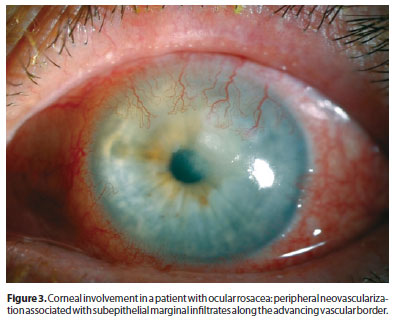 Rohovka
Keratokonus – patologické vyklenutí rohovky
Subj. obtíže: zhoršení vidění
Spojeno s: atopická dermatitida, Downův syndrom
Léčba: tvrdé kontaktní čočky, crosslinking – zpevnění rohovky pomocí riboflavinu a UVA světla, transplatace rohovky v plné tlouštcě (perforující keratoplastika)
Keratokonus
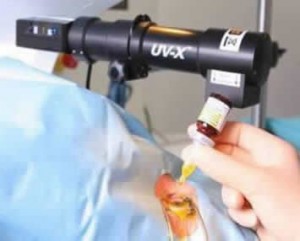 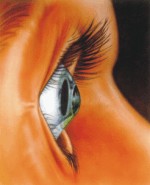 Duhovka
Zánět duhovky (iritis)
Subjektivně:  bolest oka, více  při pohledu do blízka (při akomodaci), zamlžené vidění
Objektivně: zarudnutí oka (smíšená injekce, precipitáty na endotelu rohovky, buňky v přední komoře, hypopyon) 
 Souvisí s onemocněním pojiva, m. Bechtěrev
Terapie: lokální, event.  systémové kortikosteroidy
Iritida
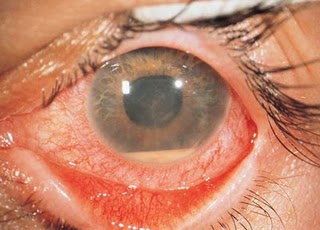 Bělima
Zánět sklery ( skleritida)
Většinou neinfekční zánět postihující skleru
Subjektivně: nebolestivé zarudní v oblasti bělimy
Objektivně: smíšená injekce, protenčení sklery
Souvisí s: onemocněním pojiva, především u pacientek s revmatoidní artritidou
Skleritida
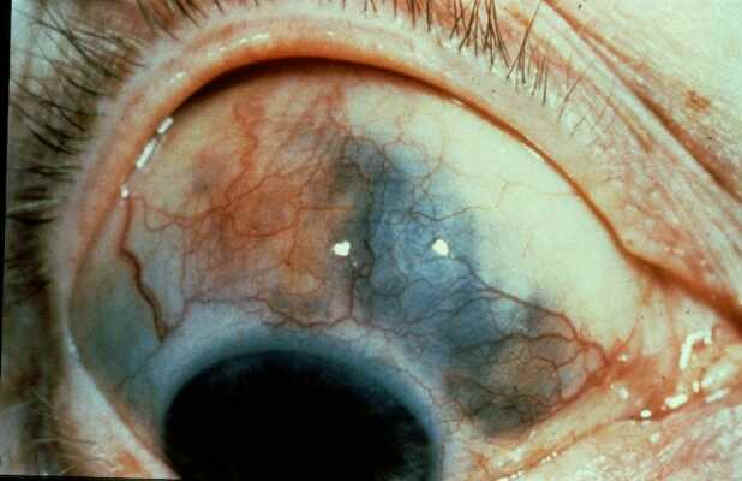 Čočka
Šedý zákal - katarakta
Subjektivně: zhoršené vidění, pocit mlhy
Objektivně: zkalení čočky
Častější a časnější výskyt u pacientů s kožním onemocněním (atopie, rosacea), m. Down, diabetem mellitus. Dále při systémové léčbě kortikosteroidy (zadní skutelární katarakta) nebo psychofarmaky.
Zadní skutelární katarakta
Zadní segment oka a systémová onemocnění
Oční pozadí
Hypertonická retinopatie
1. Angiopathia retinae hypertonica – mírné zúžení a tortuozita  retinálních  arteriol
2. Angiosclerosis retinae hypertonica- na cévách se objevuje bělavý reflex (až fenomén stříbrného drátu), žíla pod tepnou je zúžená a zahnutá
3. Retinopathia hypertonica – přidávají se ložiskové změny na sítnic (otok v místě neostřejšího vidění, vysrážené tvrdé exsudáty, hemoragie, projevy ischemie -vatovitá ložiska)
4. Neuroretinopathia hypertonica – přidává se otok papily zrakového nervu
Terapie: kompenzace TK
Hypertonická retinopatie
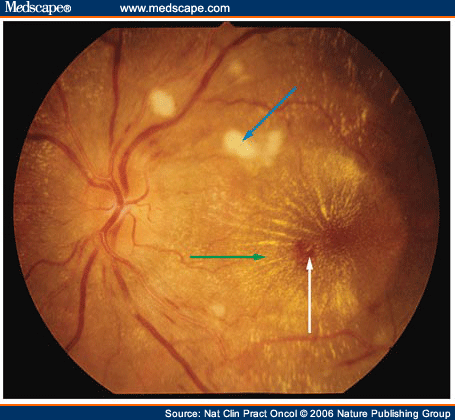 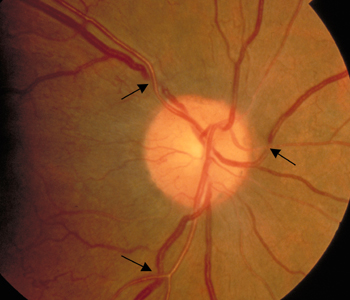 Okluze retinální žíly
Na podkladě hypertonických změn a dekompenzováného krevního tlaku může dojít k uzávěru retinální žíly (větve nebo celého kmene). Následkem je ischemie sítnice a vznik makulárního edému (ME).

Další rizikovým  faktorem může být hyperkoagulační stav.

Terapie: laserová fotokoagulace, aplikace anti VEGF látky do sklivce ( u ME)
Okluze retinální žíly
Diabetická retinopatie (DR)
Neproliferativní : bez novotvořených cév, 
Na sítnici jsou patrny hemoragie, projevy ischemie – tzv. vatovitá ložiska, abnormality na žílách (dilatované a vinuté, omega klička)
Terapie : v pokročilých fázích provedení laserové fotokoagulace sítnice (destrukce sítnice v periferii, a tím relativní zvýšení dodávky kyslíku pro centrální oblast)
Neproliferativní DR
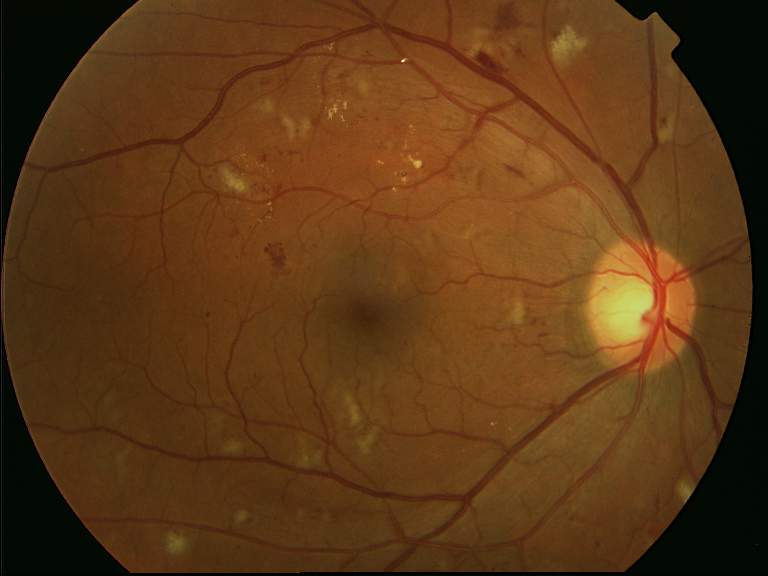 Diabetická retinopatie
Proliferativní: následkem chronické hypoxie dochází k novotvorbě cév, na papile zrakového nervu nebo na sítnici.
Následkem jejich růstu může být krvácení do sklivce nebo vznik trakčního odchlípení sítnice
Terapie: laserová fotokoagulace celé sítnice ( tzv. panretinální)
Pokročilá stadia vyžadují chirurgické řešení
Proliferativní DR
Diabetický makulární edém
Postižení makuly otokem následkem porušení hematoretinální bariéry
Subjektivně : zhoršení vidění především na čtení
Může být přitomen u jakéhokoli stadia diabetické retinopatie
Terapie: laserová fotokoagulace, aplikace anti- VEGF látek  injekčně  do sklivce
Diabetický ME
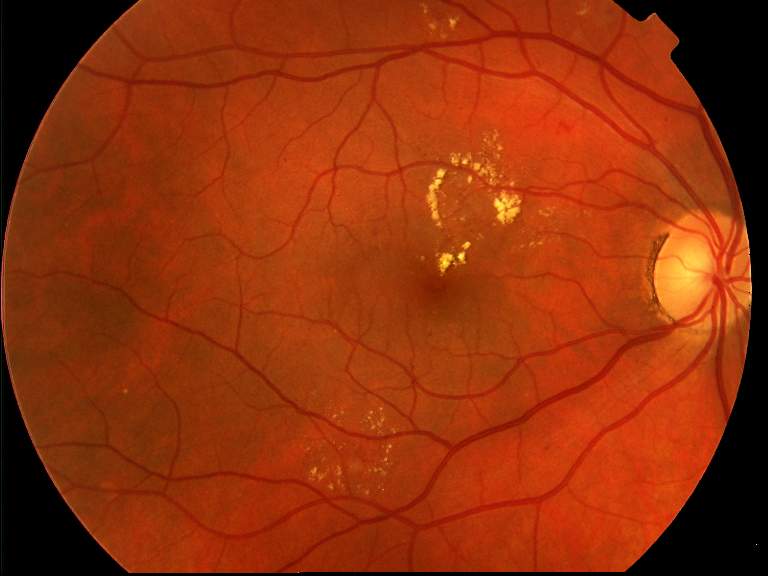 Leukemie
Hematoonkologická onemocnění se  mohou projevovat vznikem hemoragií s bělavým centrem na očním pozadní.
Hemoragie v makule zhoršuje zrakovou ostrost.
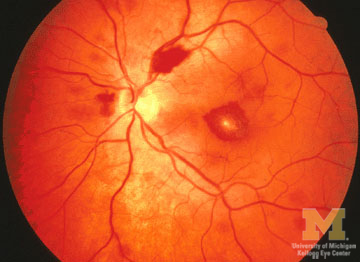 Onkologická onemocnění
Mohou se na očním pozadí objevit metastázy
U žen karcinomu prsu
U mužů karcinomu plic
Subjektivně: asymptomatické, pokud blízko makuly, pokles zrakové ostrosti, vlnění obrazu
Objektivně:  žlutavé prominující ložisko na fundu
Terapie: léčba základního onemocnění
Metastáza
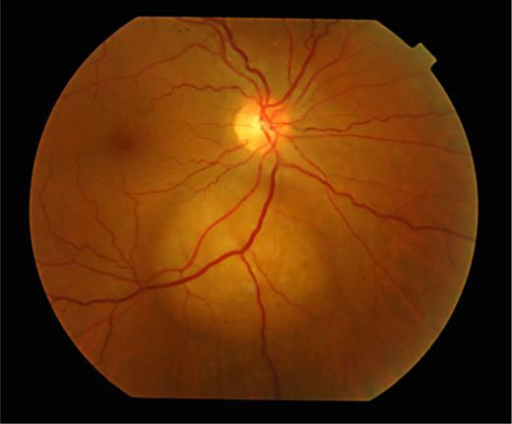 Cévnatka
Záněty cévnatky (chorioitida, většinou spojeno i s postižením sítnice – chorioretinitida)
Subjektivně mohou být asymptomatické nebo spojené s poklesem zrakové ostrosti
Mohou být spojeny s neinfekčními nemocemi (sarkoidóza, revmatologická onemocnění) nebo s infekčními nemocemi (TBC, toxoplasma, toxocara, syfylis, HSV, HZV).
Vyšší výskyt virových forem u pacientů HIV+.
Terapie: léčba základního onemocněí, kortisteroidy systémove, event. imunosupresiva
Chorioretinitida
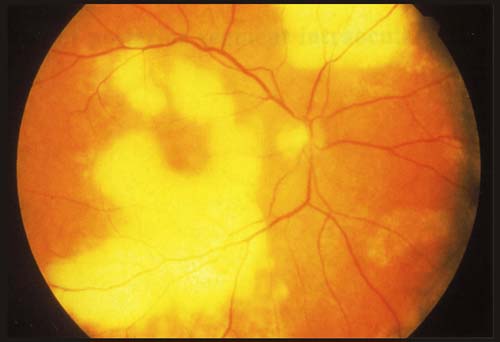 Roztroušená skleróza (RS)
Zánět zrakového nervu (neuritida) – často první projev RS, typicky retrobulbární forma
Subjektivně: pokles zrakové ostrosti (až na metry), bolest za okem při pohybech oka (napínání pochev zrakového nervu)
Objektivně: patologické zornicové reakce, patologické hodnoty VEP (vizuální evokované potenciály – měření rychlosti vedení zrakovým nervem)
U retobulbární formy beze změn na očním pozadní, u intraokulární  formy otok zrakového nervu
Terapie: puls i.v. kortikosteroidů, léčba základního  onemocnění
Zánět zrakového nervu
Okohybné svaly + víčka
Endokrinní orbitopatie - postižení okohybných svalů a retrobulnárního tuku při hyperfunkci štítné žlázy (u Gravesovy choroby)
Subjektivně: dvojité vidění (diplopie) v důsledků postižení okohybných svalů
Objektivně : retrakce horního víčka, překrvení spojivek, protruze očního bulbu, omezená hybnost bulbu
Terapie: léčba základního onemocnění, pulsy i.v. kortikosteroidů
Endokrinní orbitopatie
Pojmy
Povrchová injekce – zarudnutí spojivky, cihlově červené barvy, více ve fornixu, souvisí s méně závažnými onemocněními předního segmentu, typicky spojivky
Smíšená injekce – zarudnutí oko, fialový nádech, maximum kolem limbu rohovky, souvisí s onemocněním duhovky
Precipitáty – shluky zánětlivých buňek
Hypopyon – sedimentované zánětlivé buňky v přední komoře, vytváří hladinu na dně
Děkuji za pozornost